SV-Lochau
Leichtathletik
Sportlerehrung
 2018
Alexander Maringgele
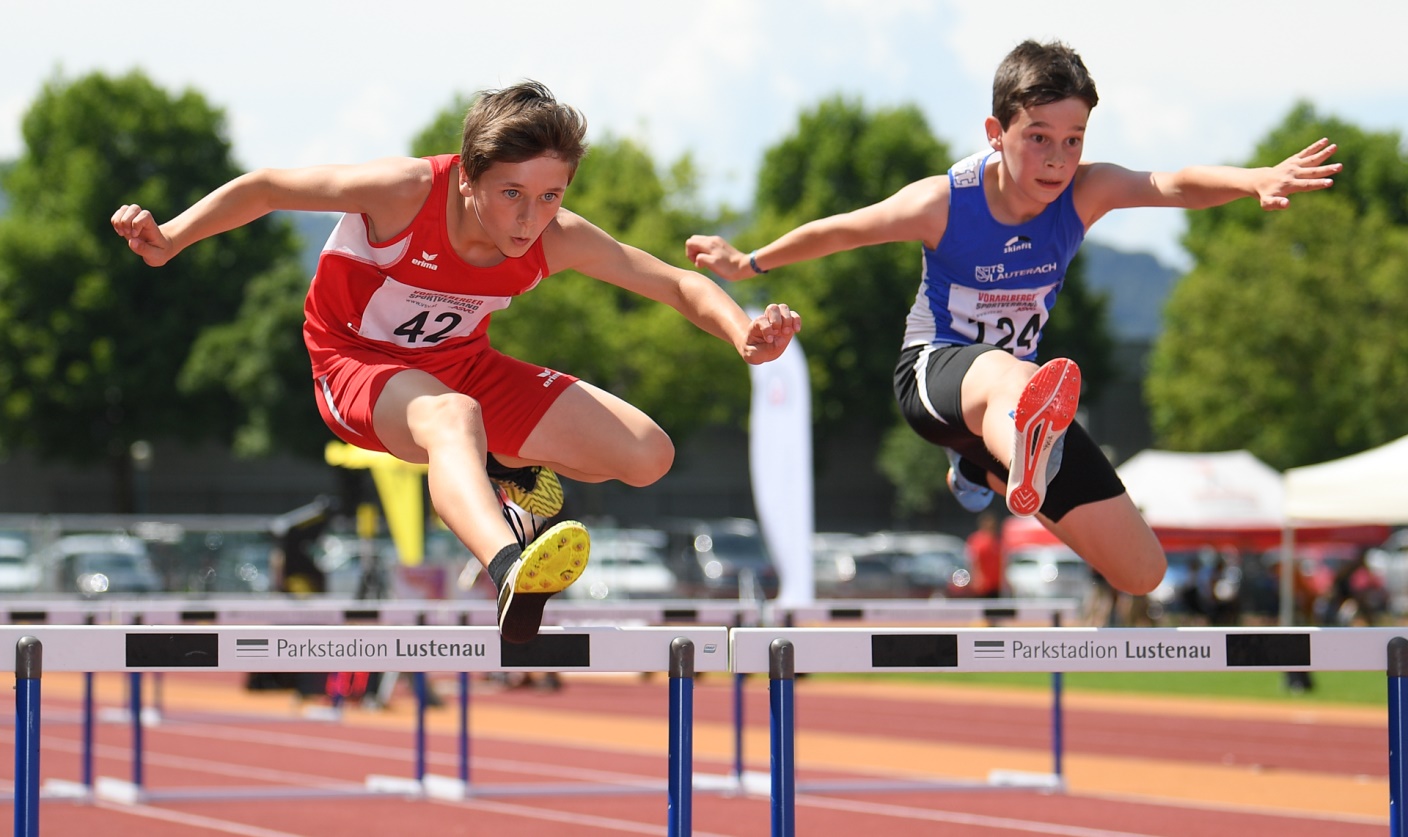 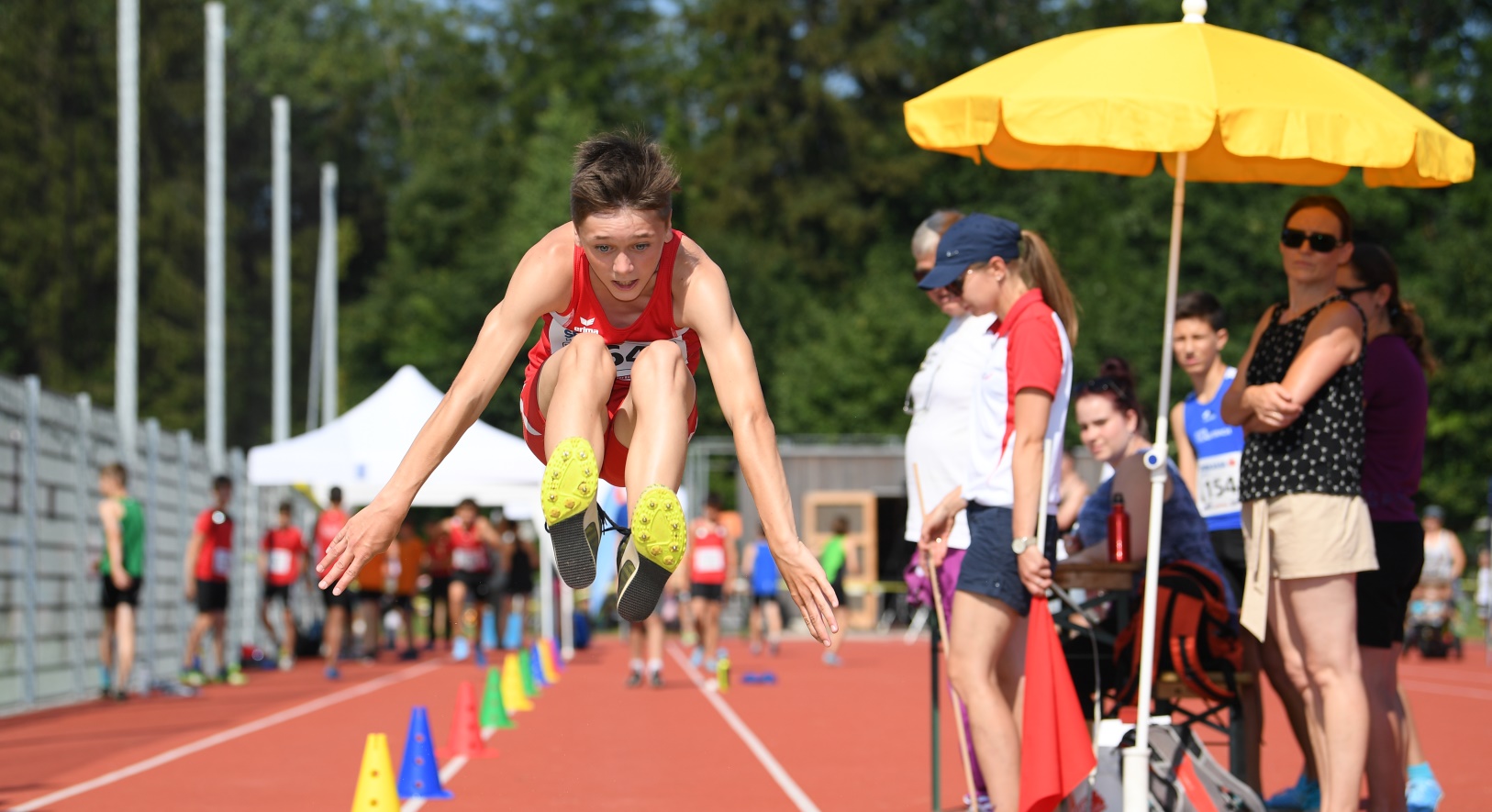 Oliver Siegl
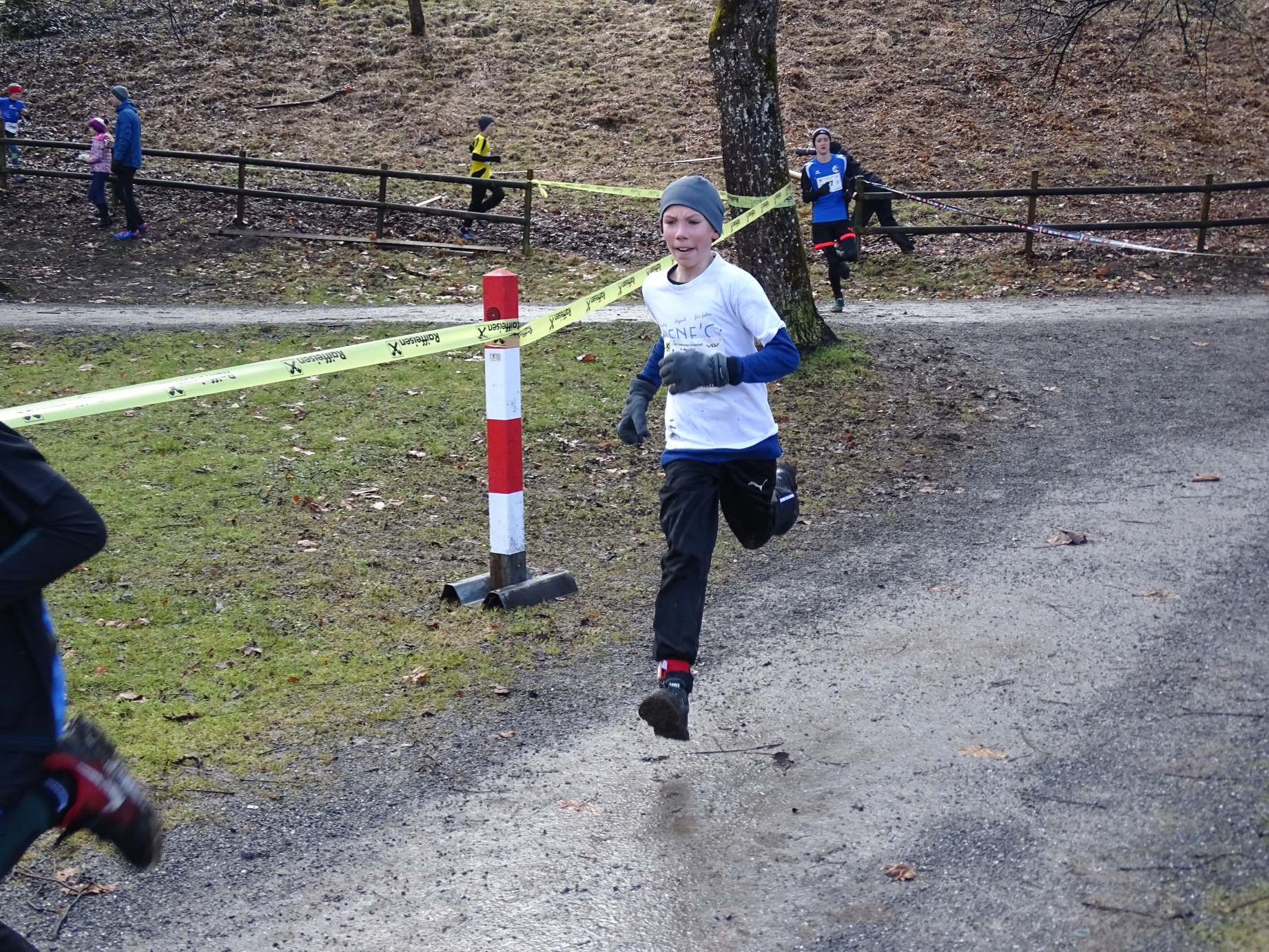 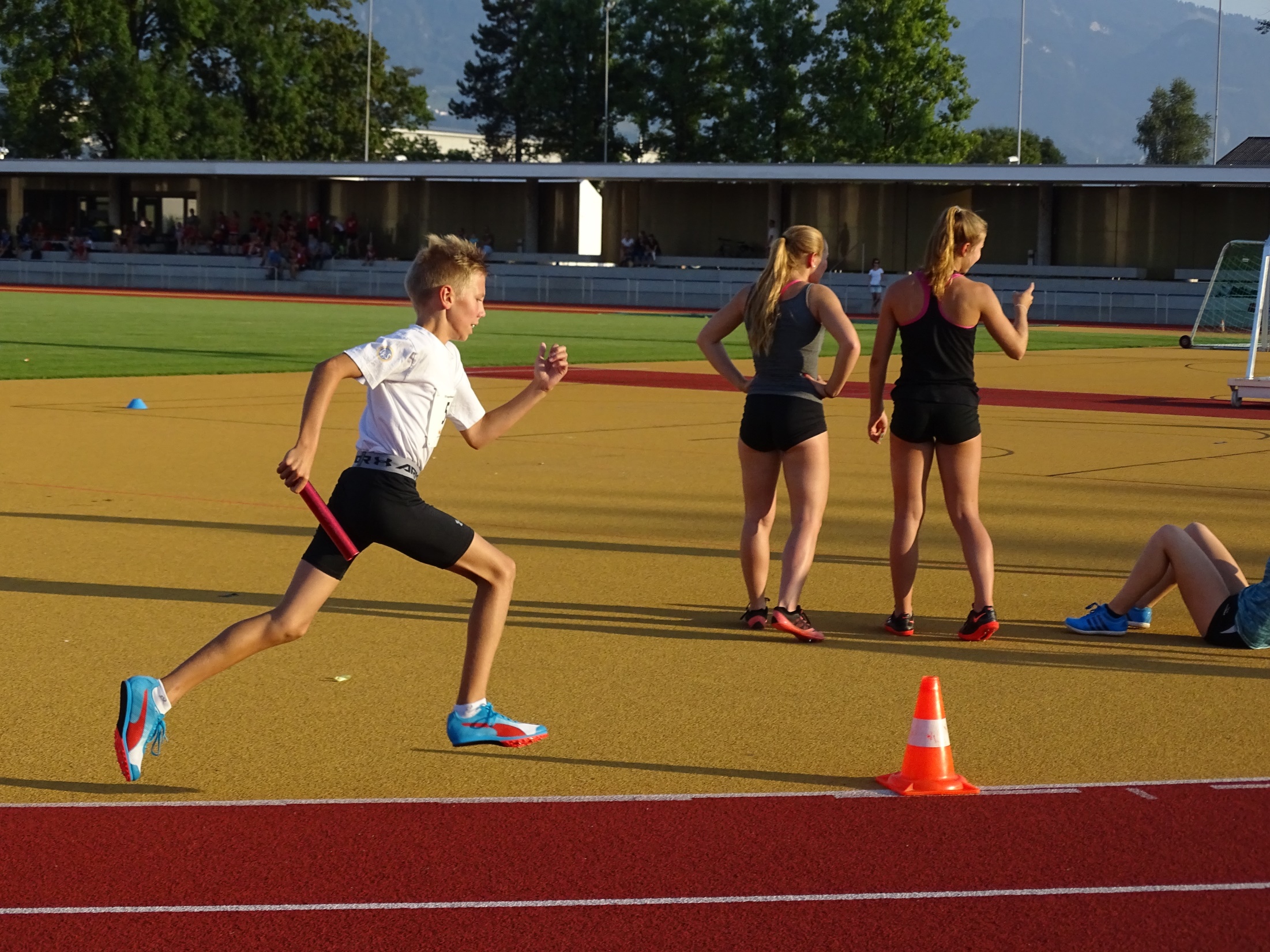 David Eberle
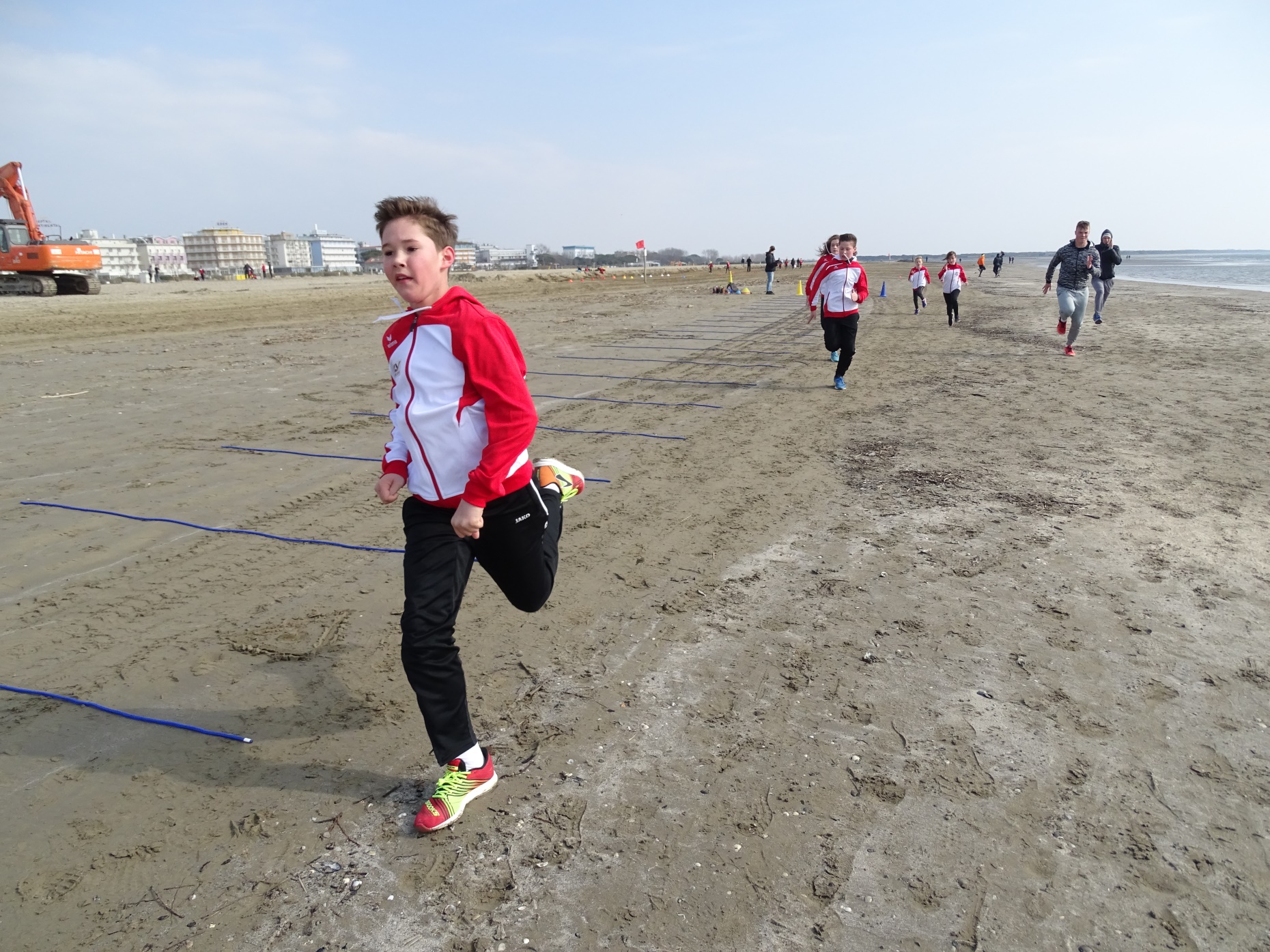 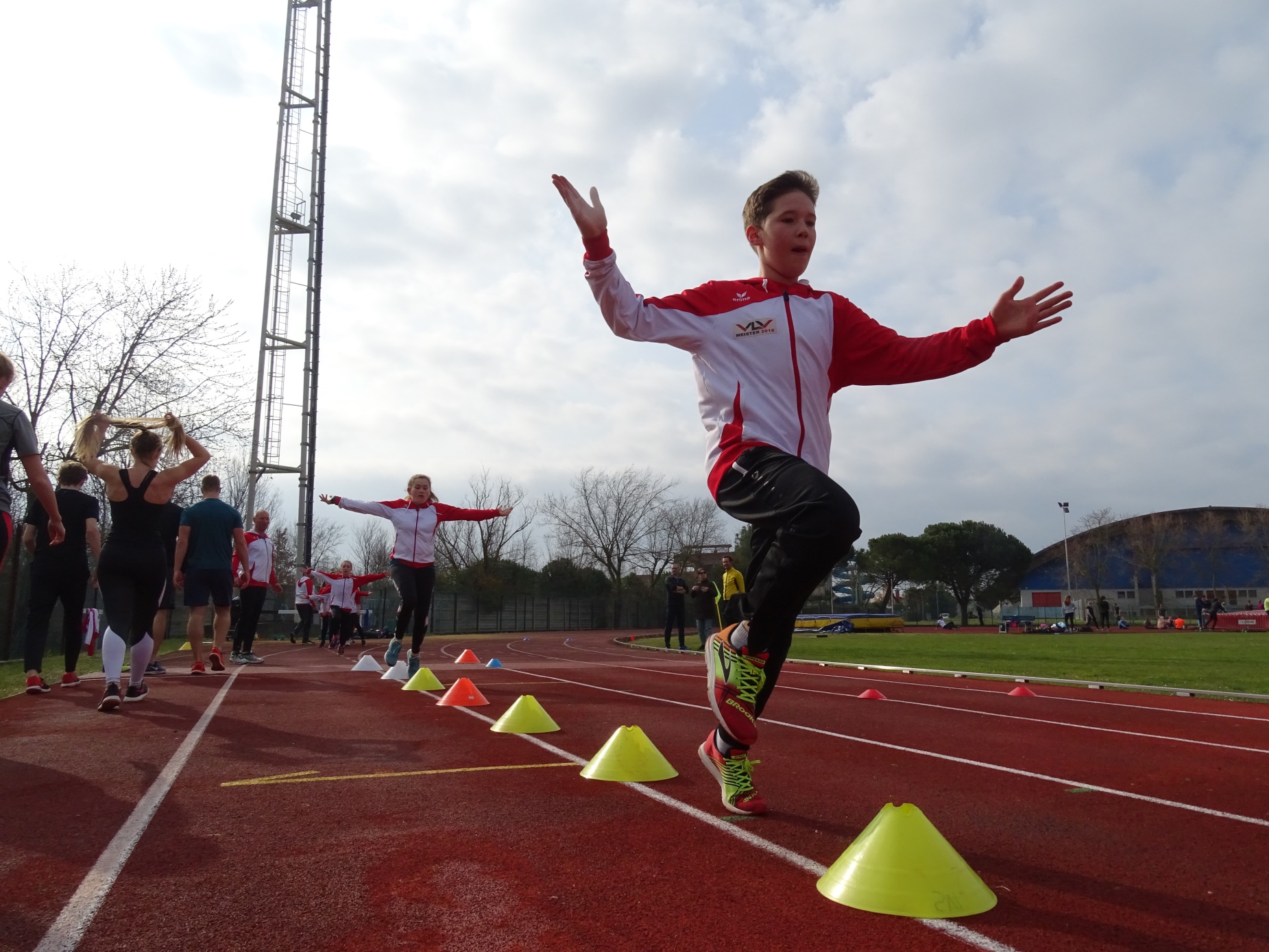 Leon Fürpass
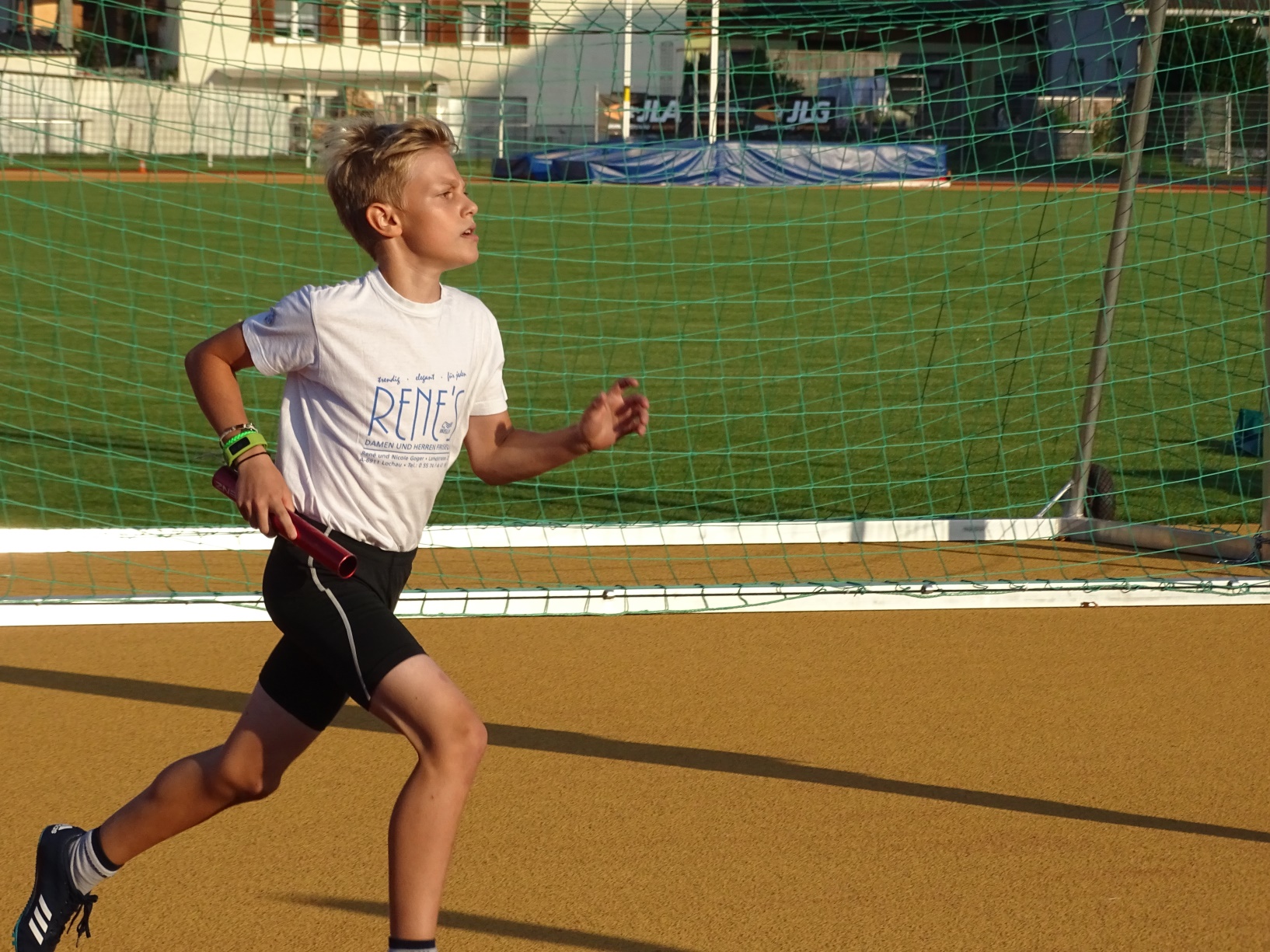 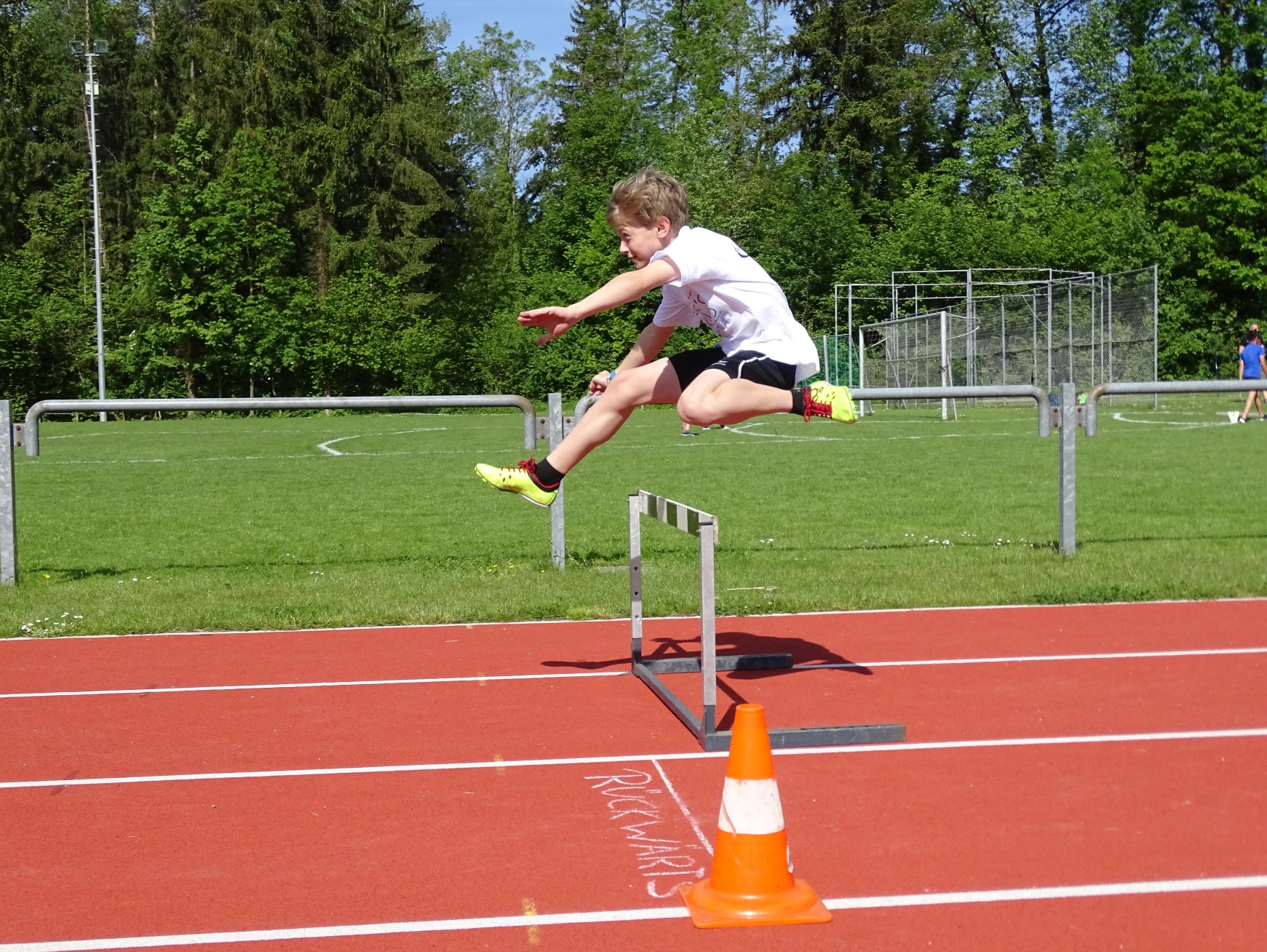 Simon Eberle
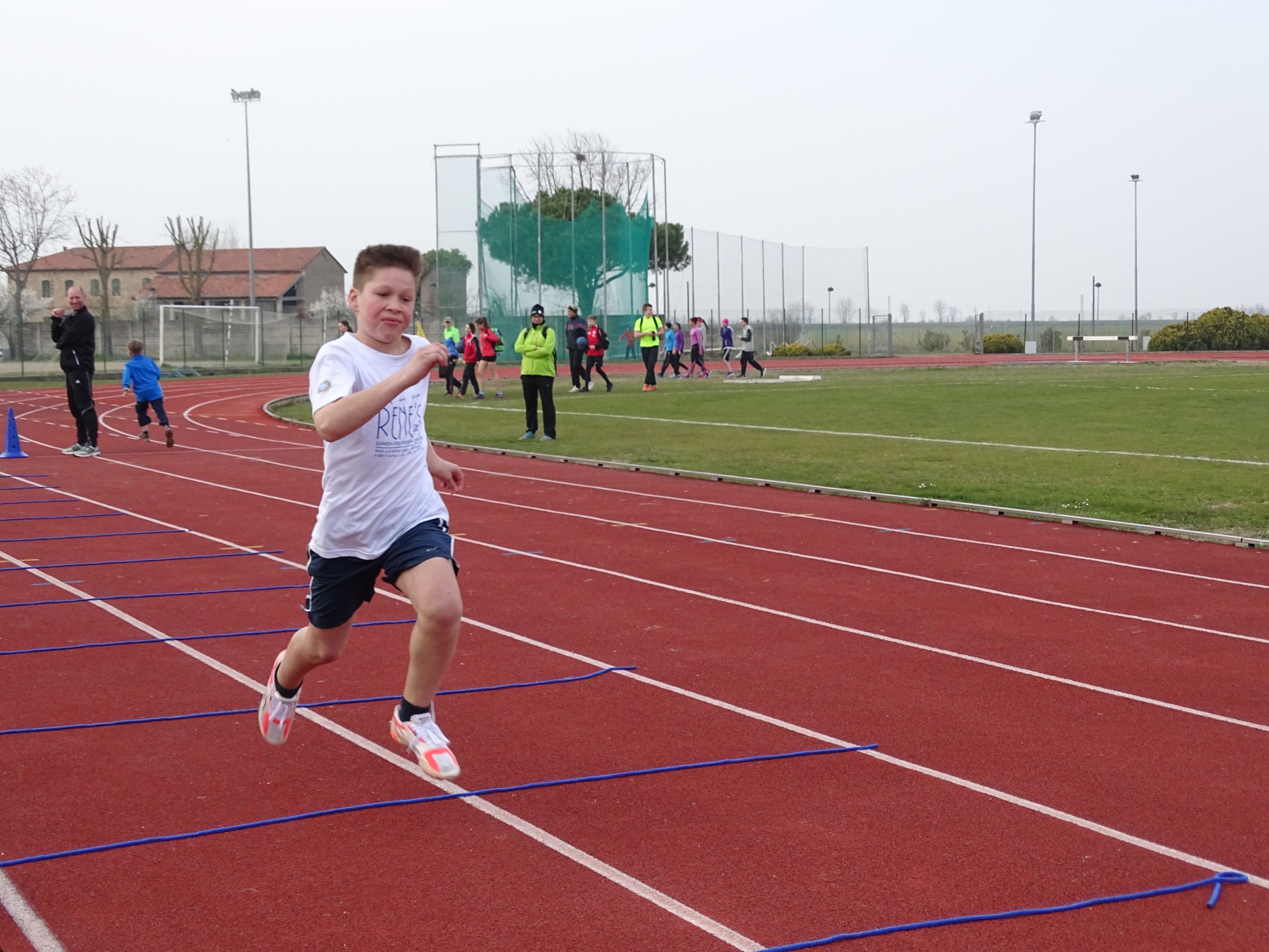 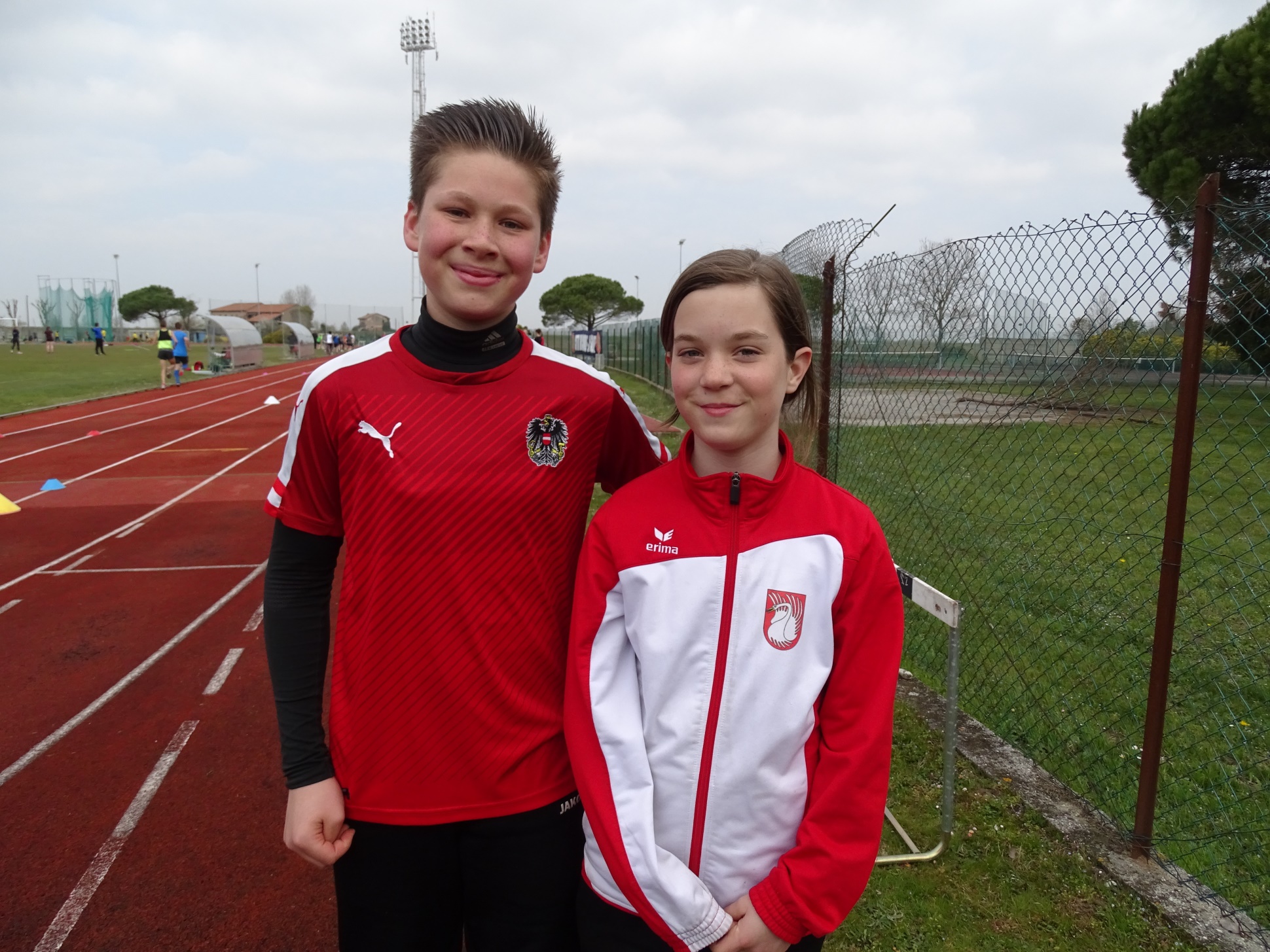 Patrick Cerny
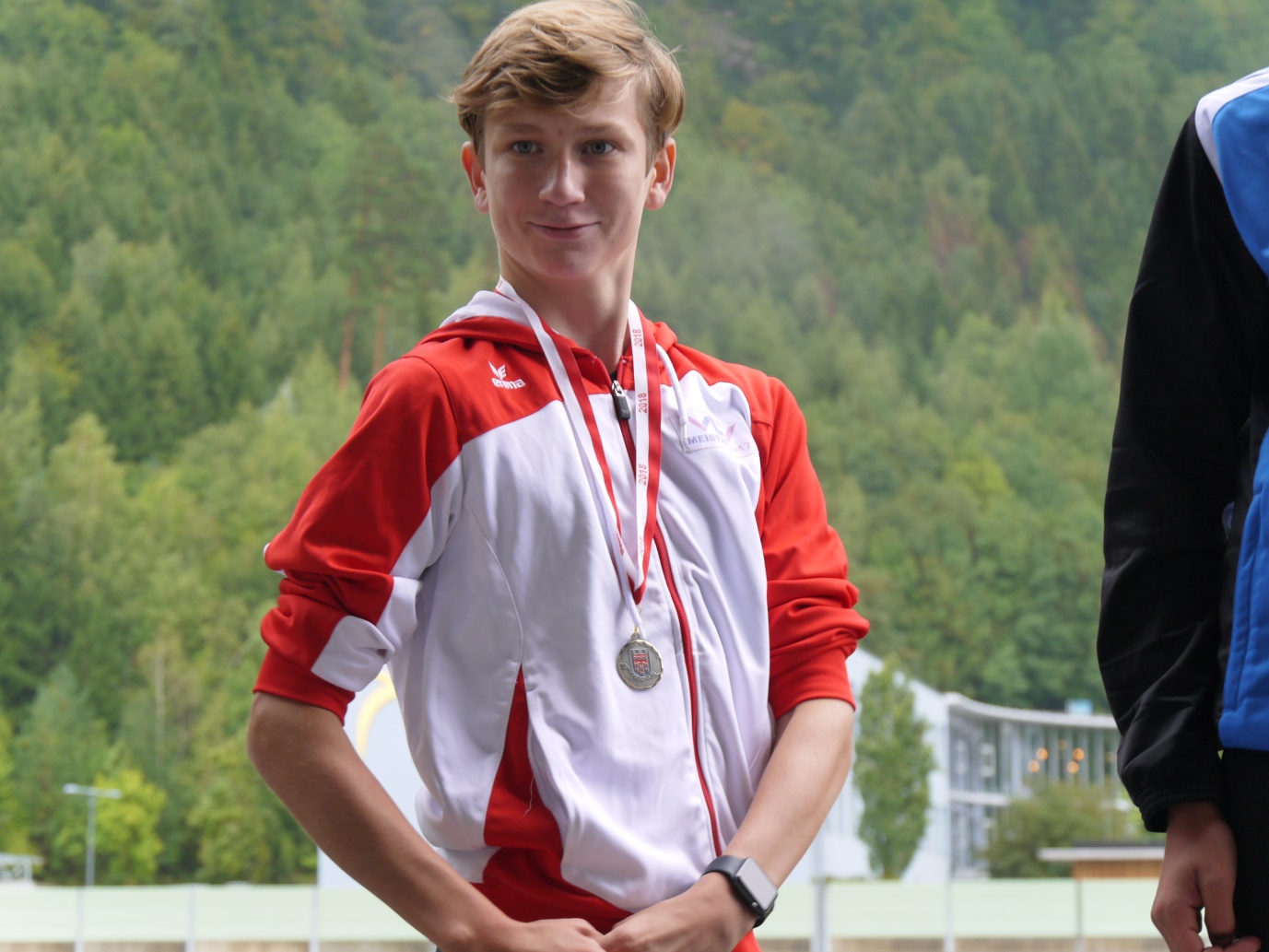 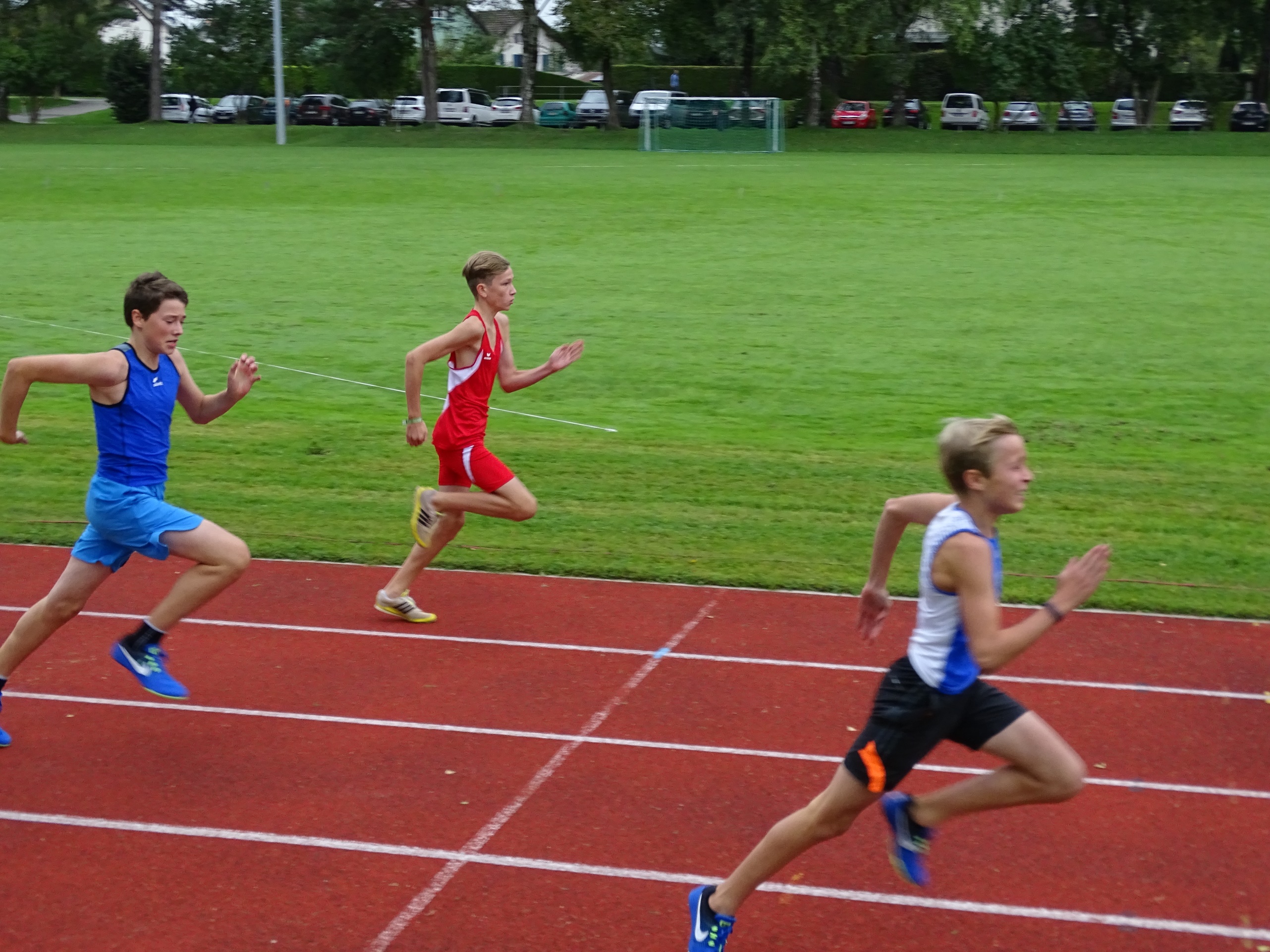 Patricia Groß
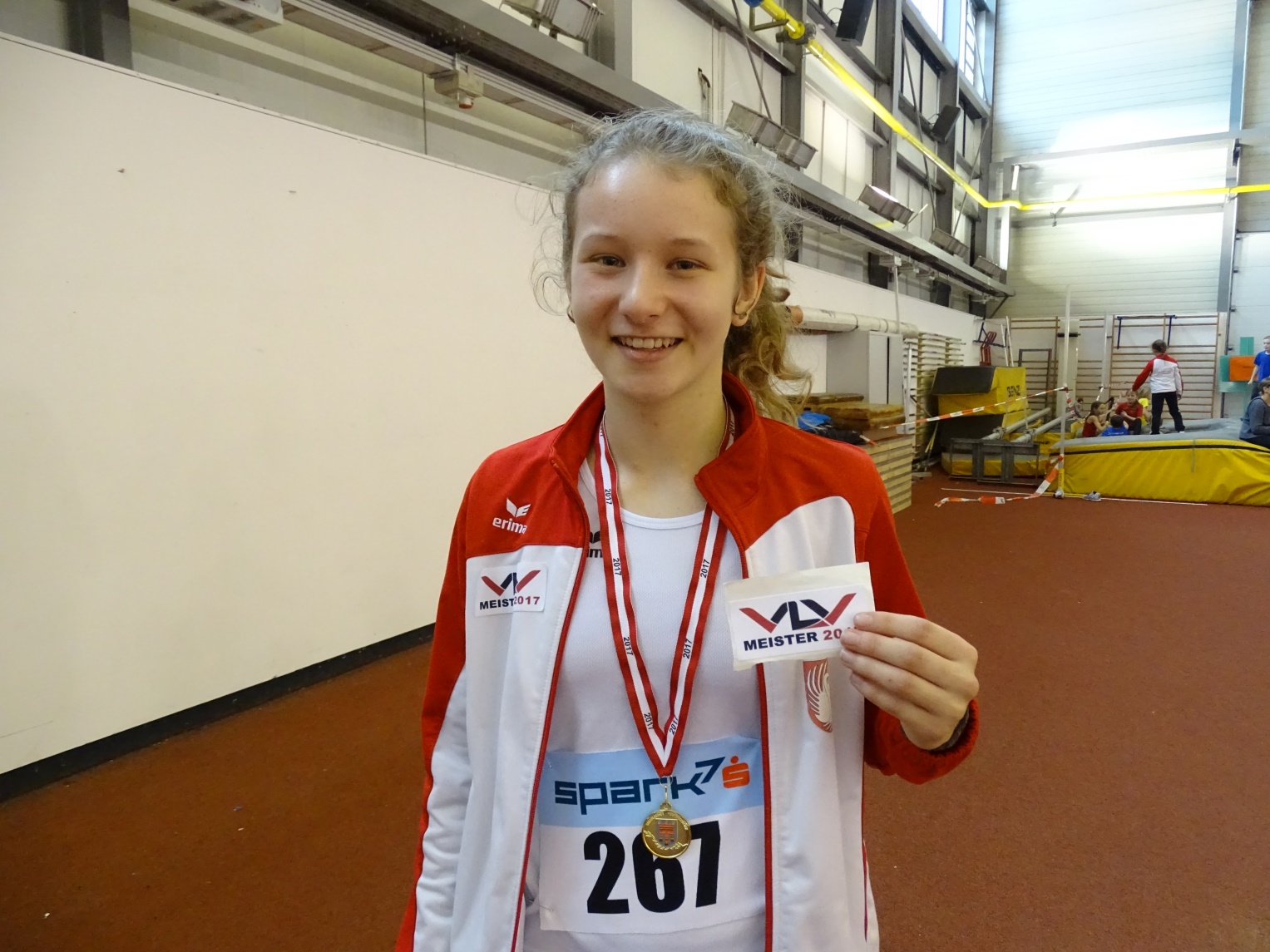 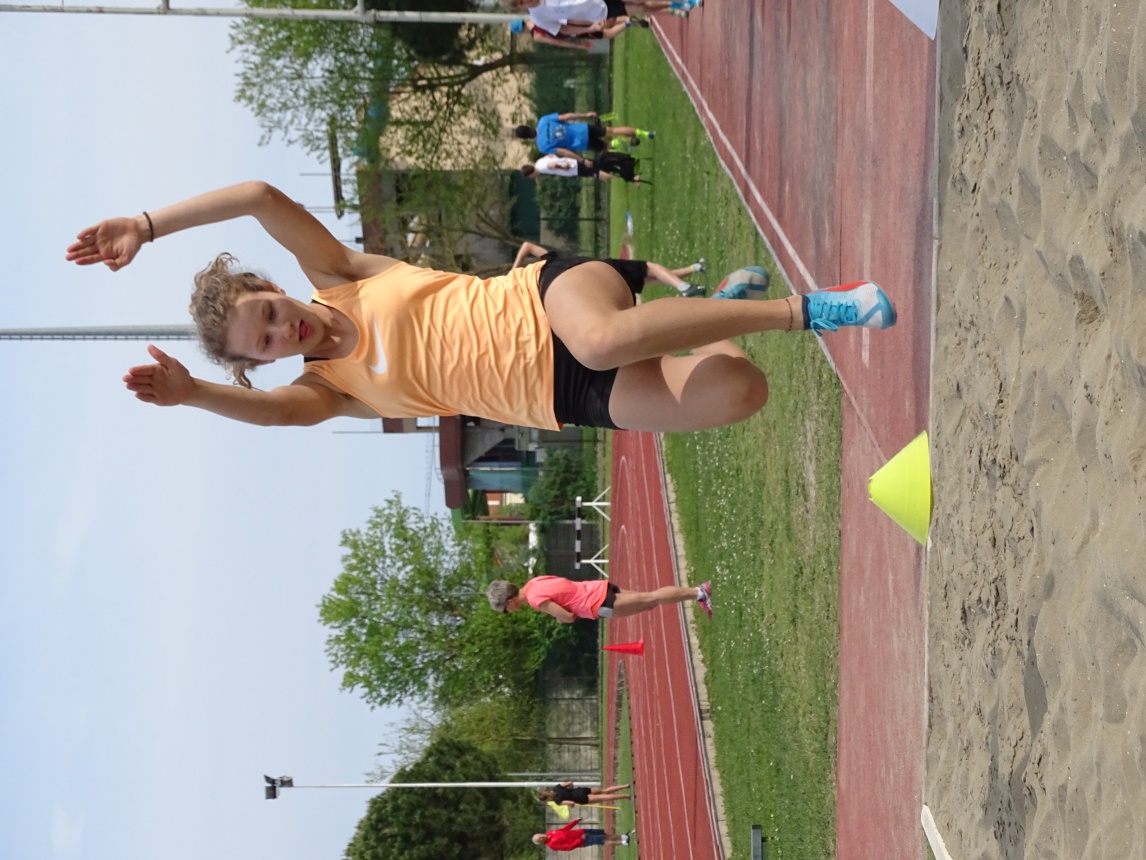 Naima Michler
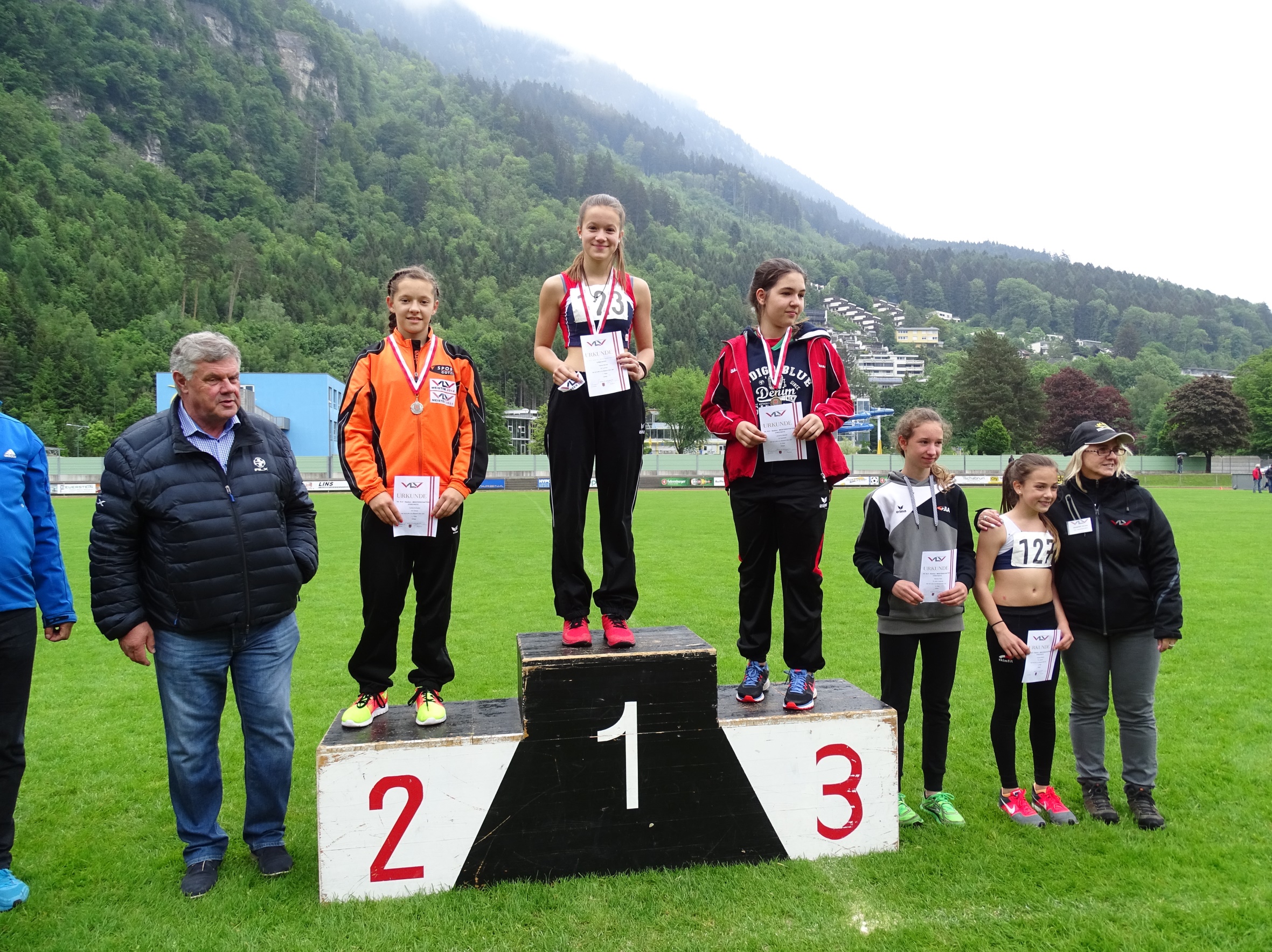 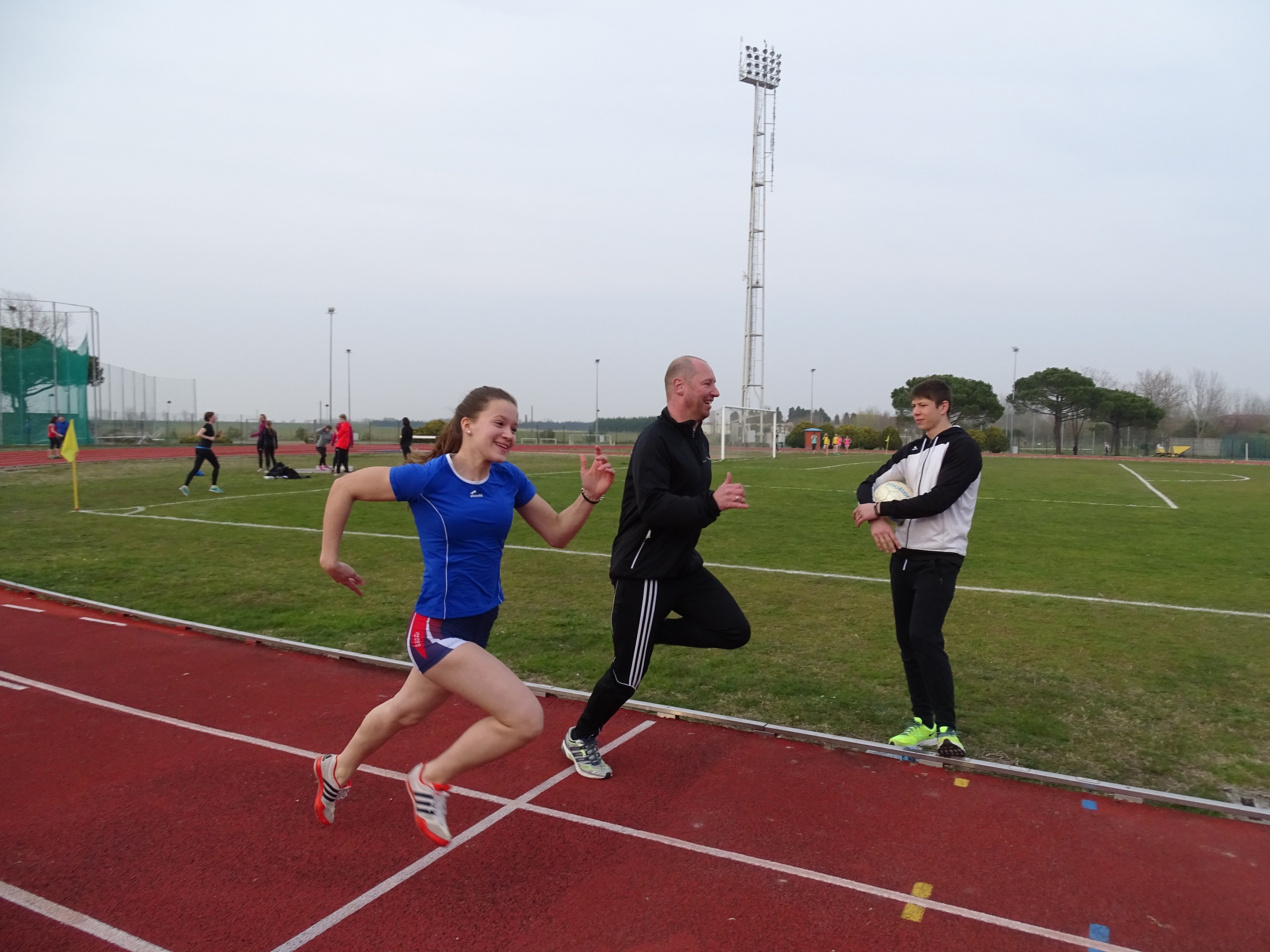 Antonia Feigl
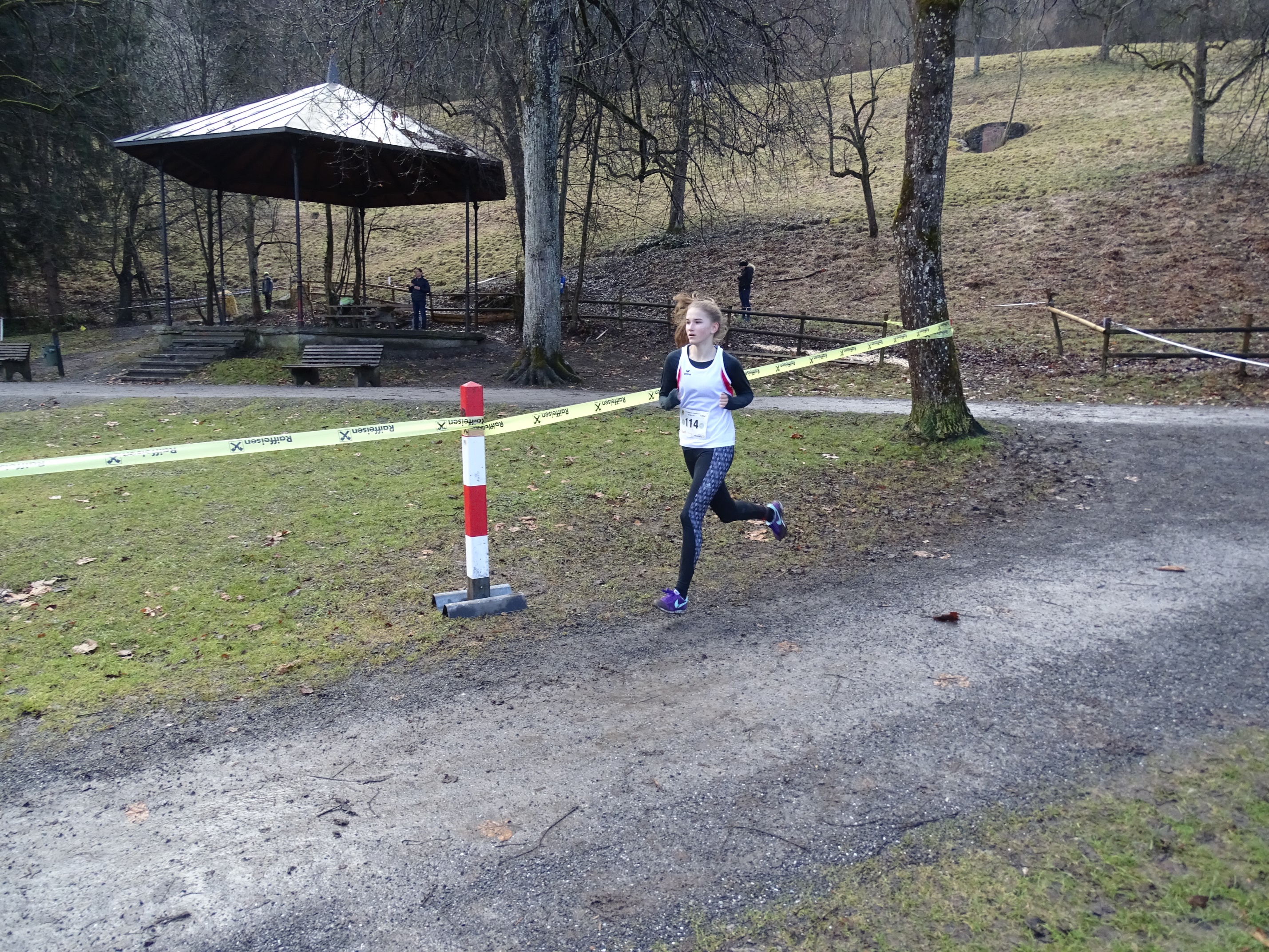 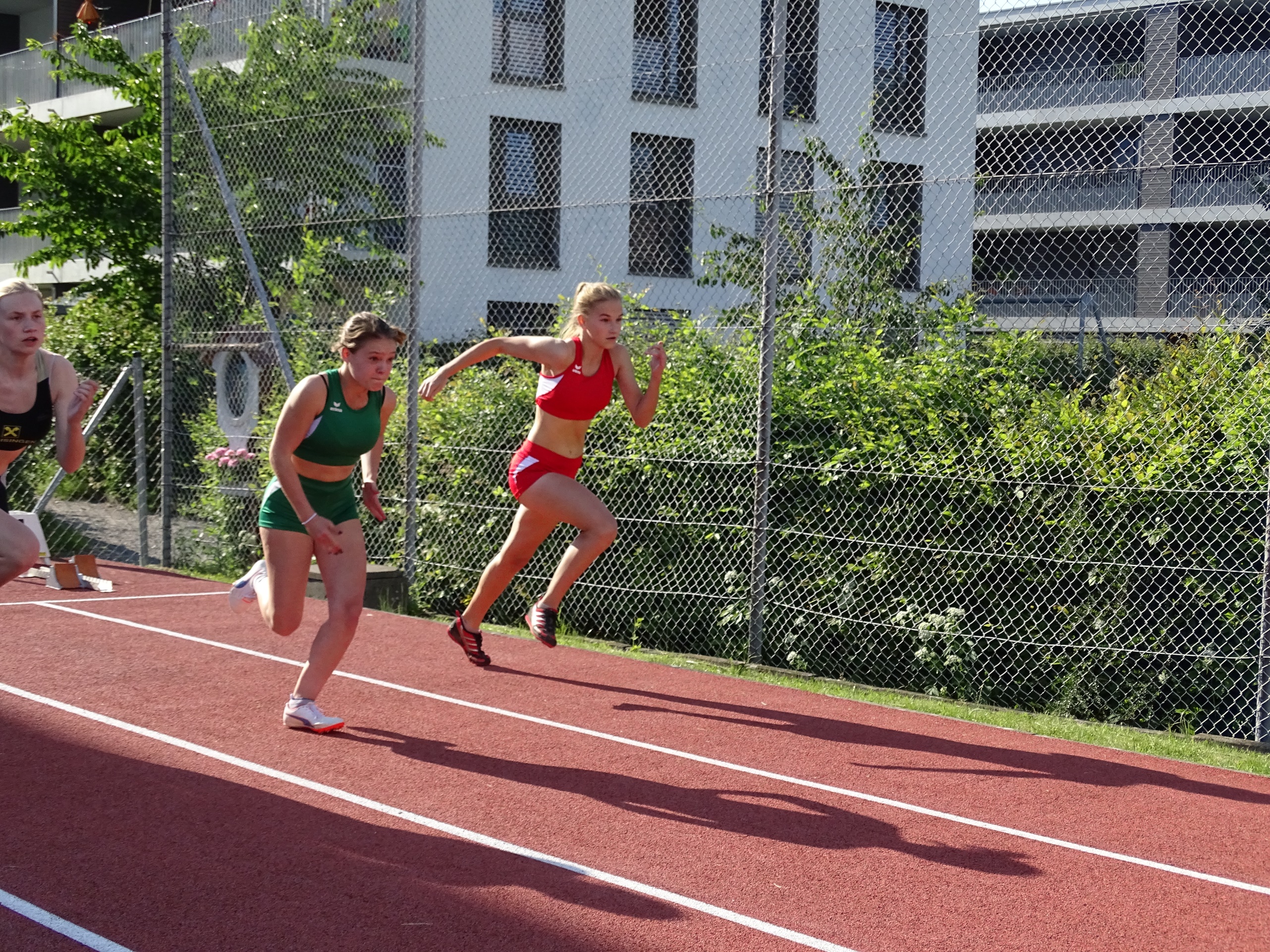 Max Heinzelmann
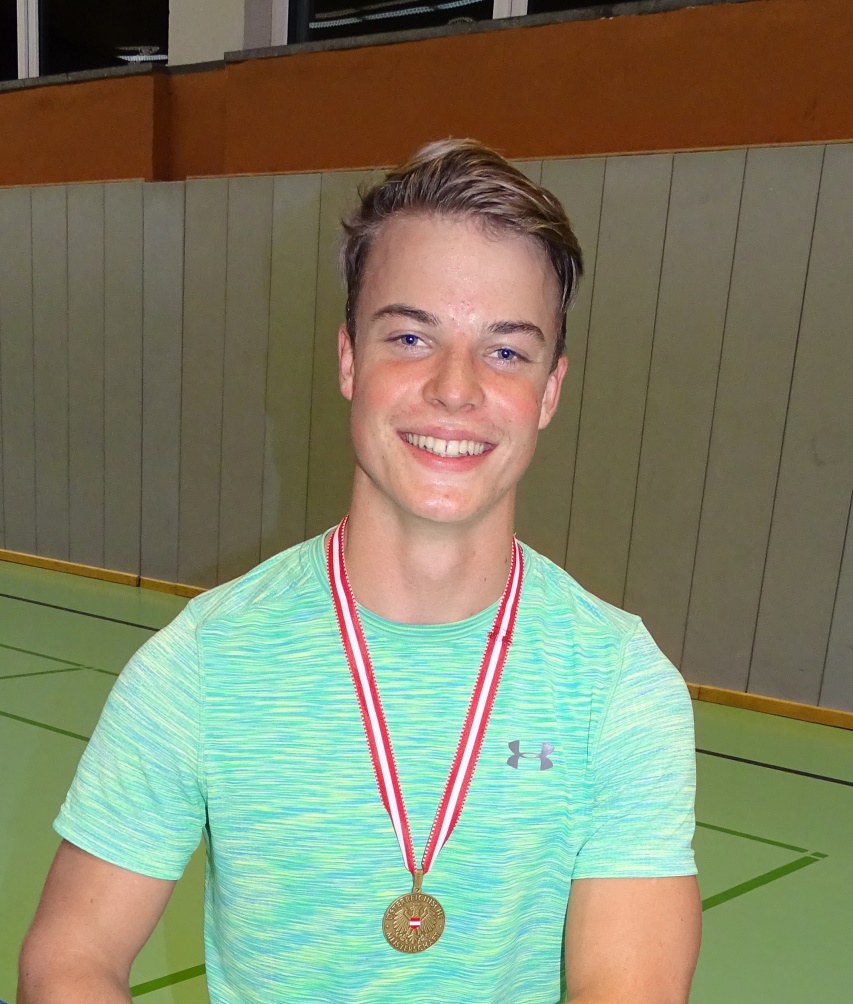 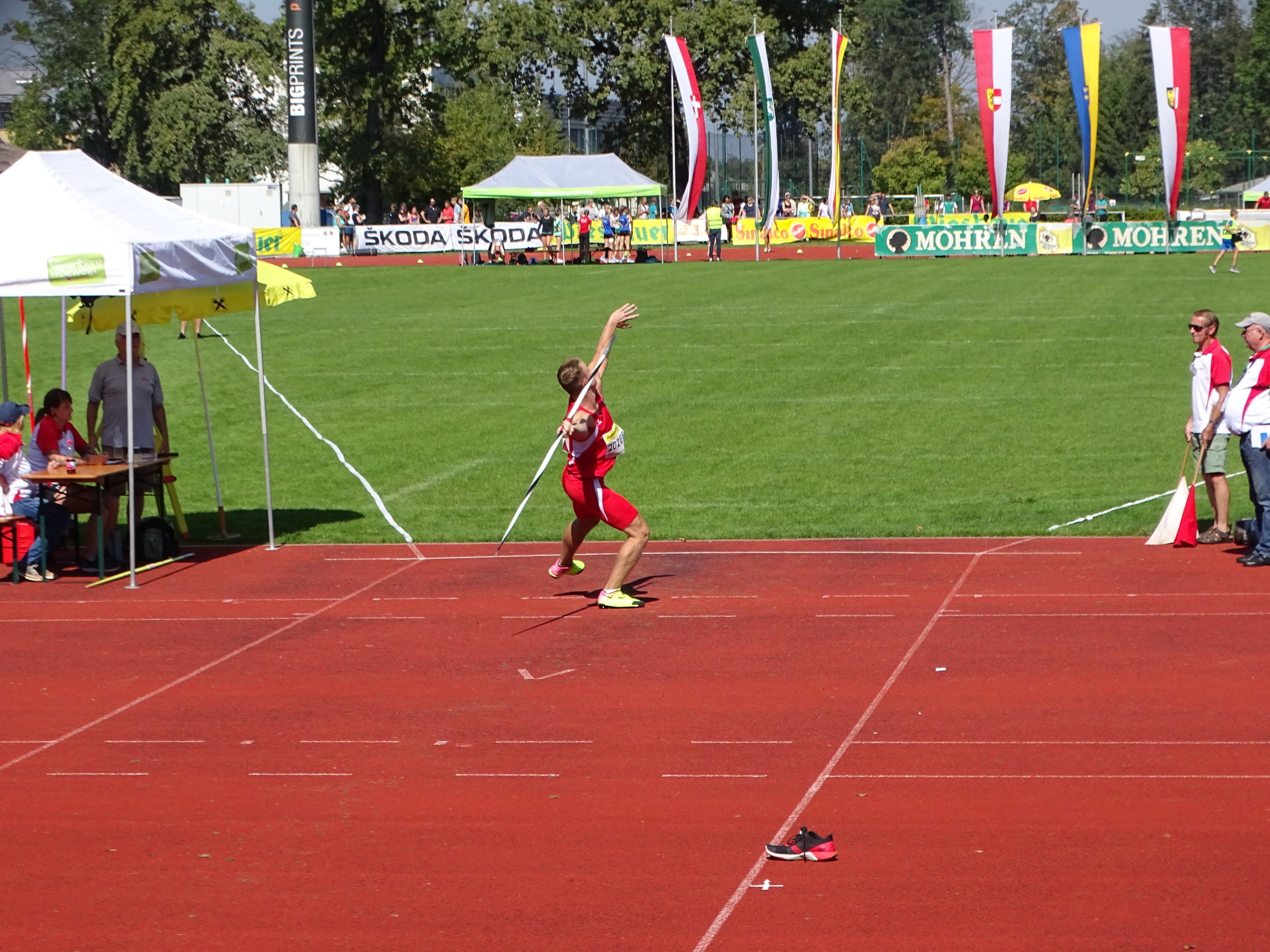 Bettina Rinderer
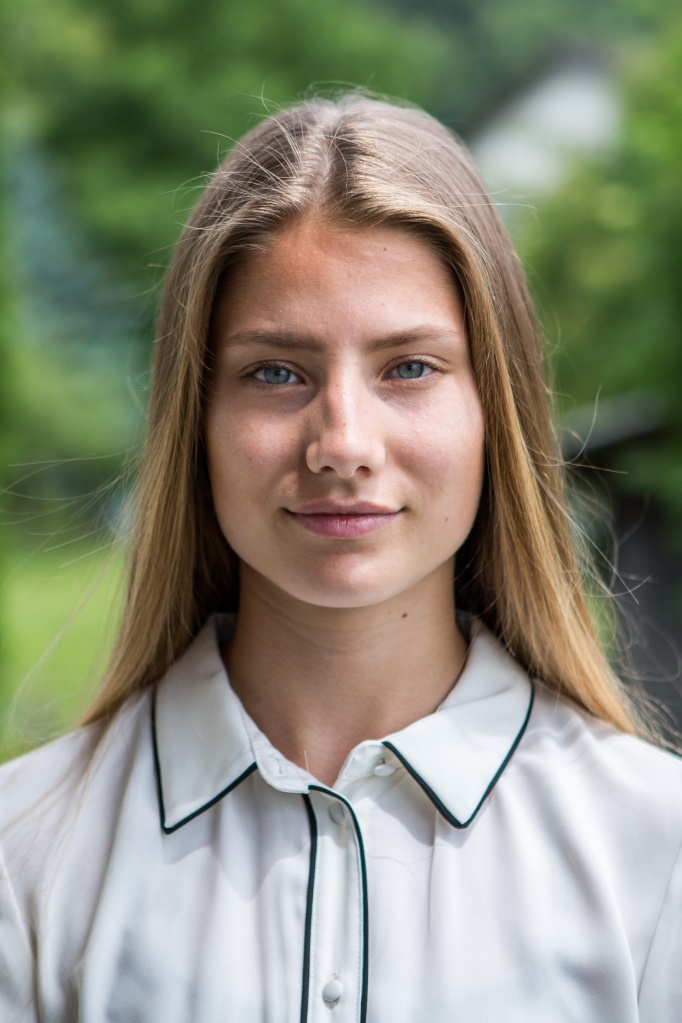 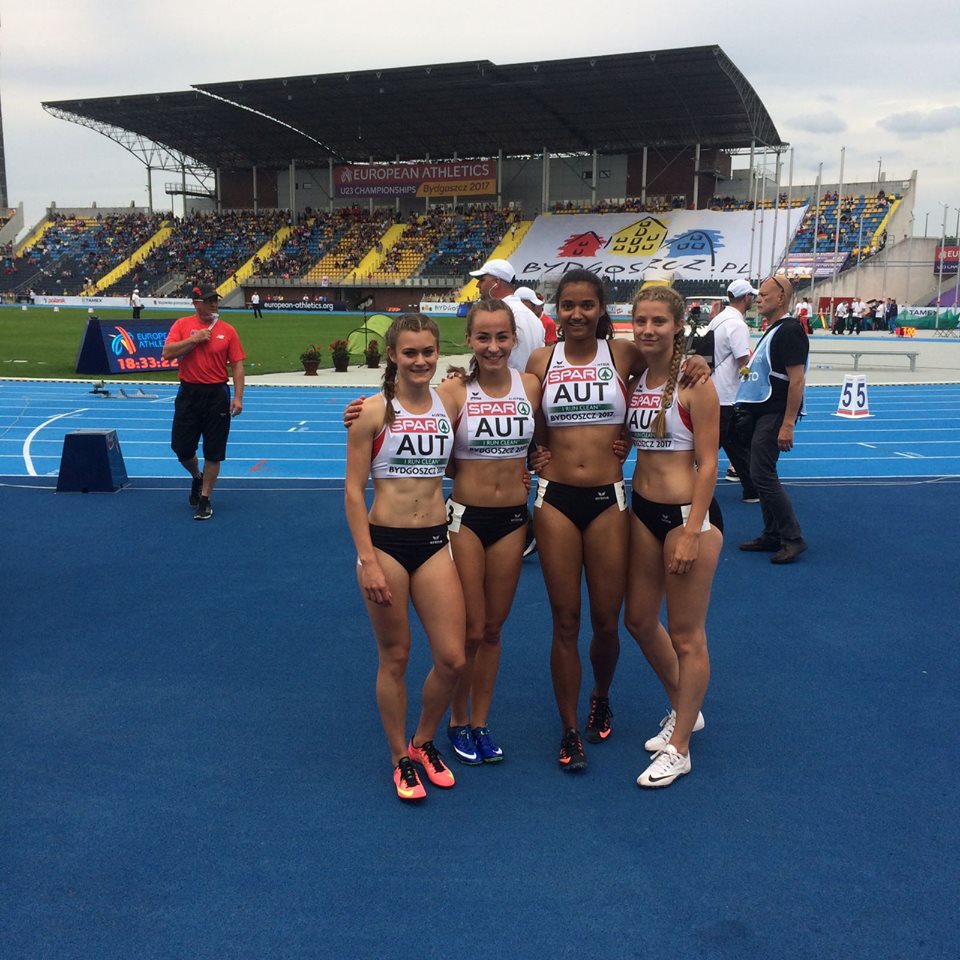